Mapping, predicting and monitoring ecological change in the Southern Ocean
HIMI RSTS modelling
February 2022
Introduction
Aim: Investigate where and how the fish assemblage of HIMI region has changed in distribution and abundance through time
Since July 2021
Continuing from Skip’s progress
Data preparation completed
Filling in NAs
Environmental variables
Species naming
Data exploration & single species modelling
Multi-species pilot models
Photo credit AFMA
Modelling approach
HMSC – Hierarchical modelling of species communities
RSTS abundance data / CPUE (no. / towed dist.)
Years 2003 – 2016
Removed rare species that occur in <10 samples
 Environmental variables: 
Depth, slope, aspect, 
SST, SST anom., SSH, Chl A, 
FESOM: bottom temp., bottom current speed, 
SAM, IOD
MPA, year
Random factors: Haul, strata, day since start of study
Hurdle model: presence/absence & abundance conditional presence
Currently refining the model for making predictions
Include traits?
Biomass?
Modelling approach
Y = 35 benthic species* (rare species <10 sample removed)

XFormula ~ poly(fishing_depth, degree = 2, raw = TRUE) + slope + poly(sam, degree = 2, raw = TRUE) + poly(iod, degree = 2, raw = TRUE) + poly(sst_month, degree = 2,raw = TRUE) +   poly(sst_anom_month, degree = 2, raw = TRUE) + ssh_month + chla_year + poly(bottom_temp, degree = 2, raw = TRUE) + bottom_speed + zoning + year 

Random factors = Spatial (nearest neighbour = 15, max latent variable = 3), strata, days since 1 Jan 2003
Presence / Absence
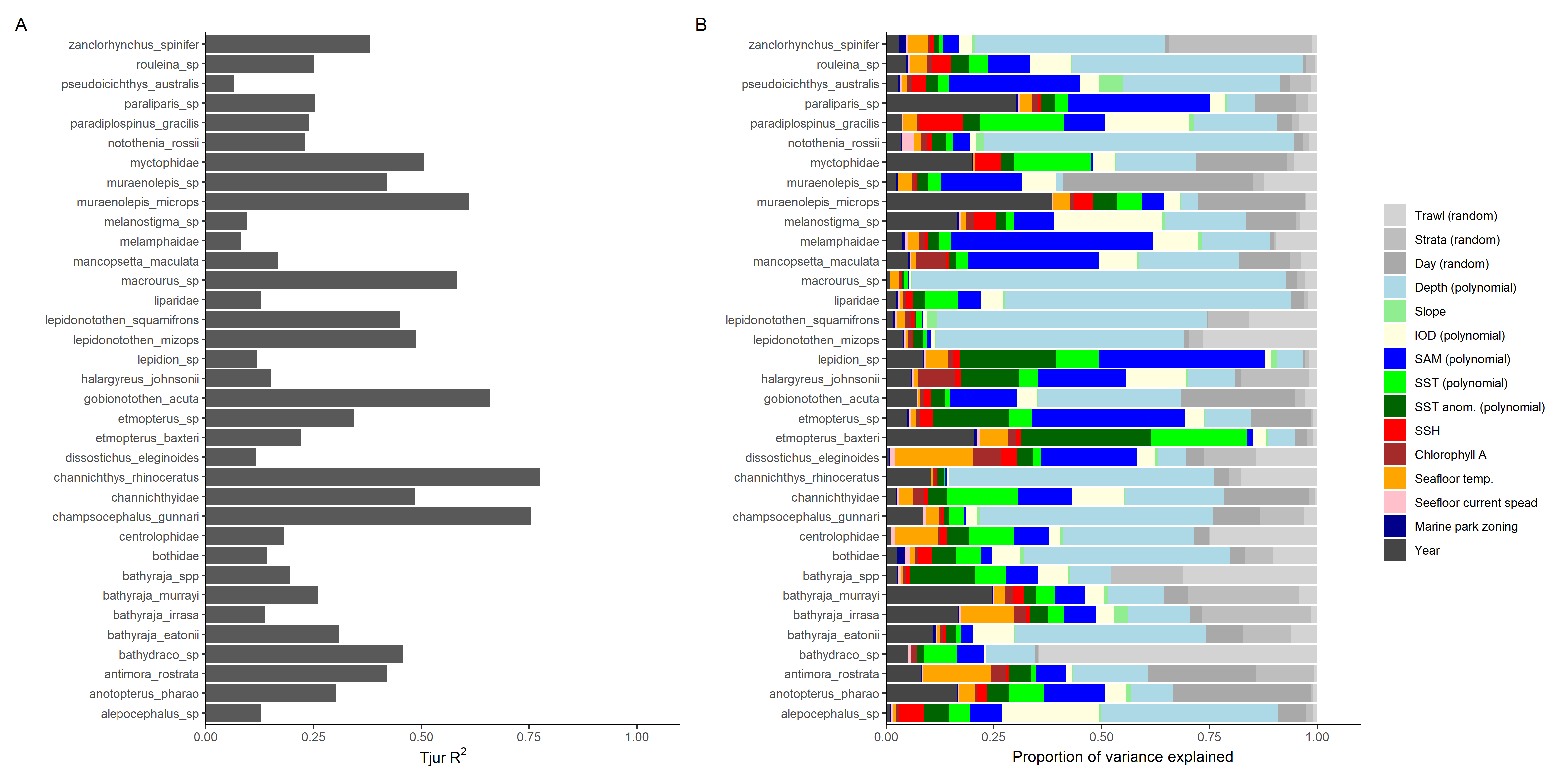 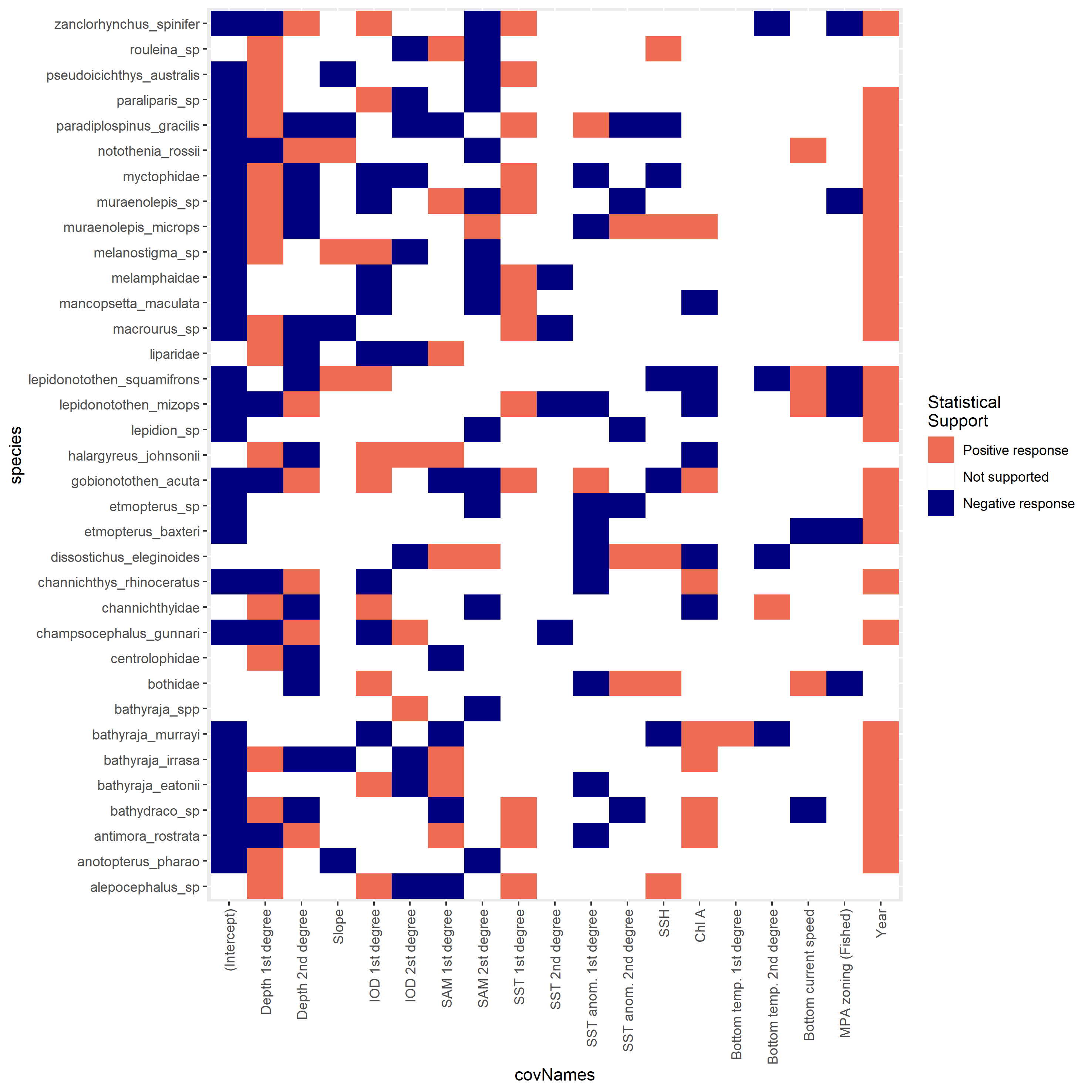 Presence / Absence
Presence / Absence omega plots
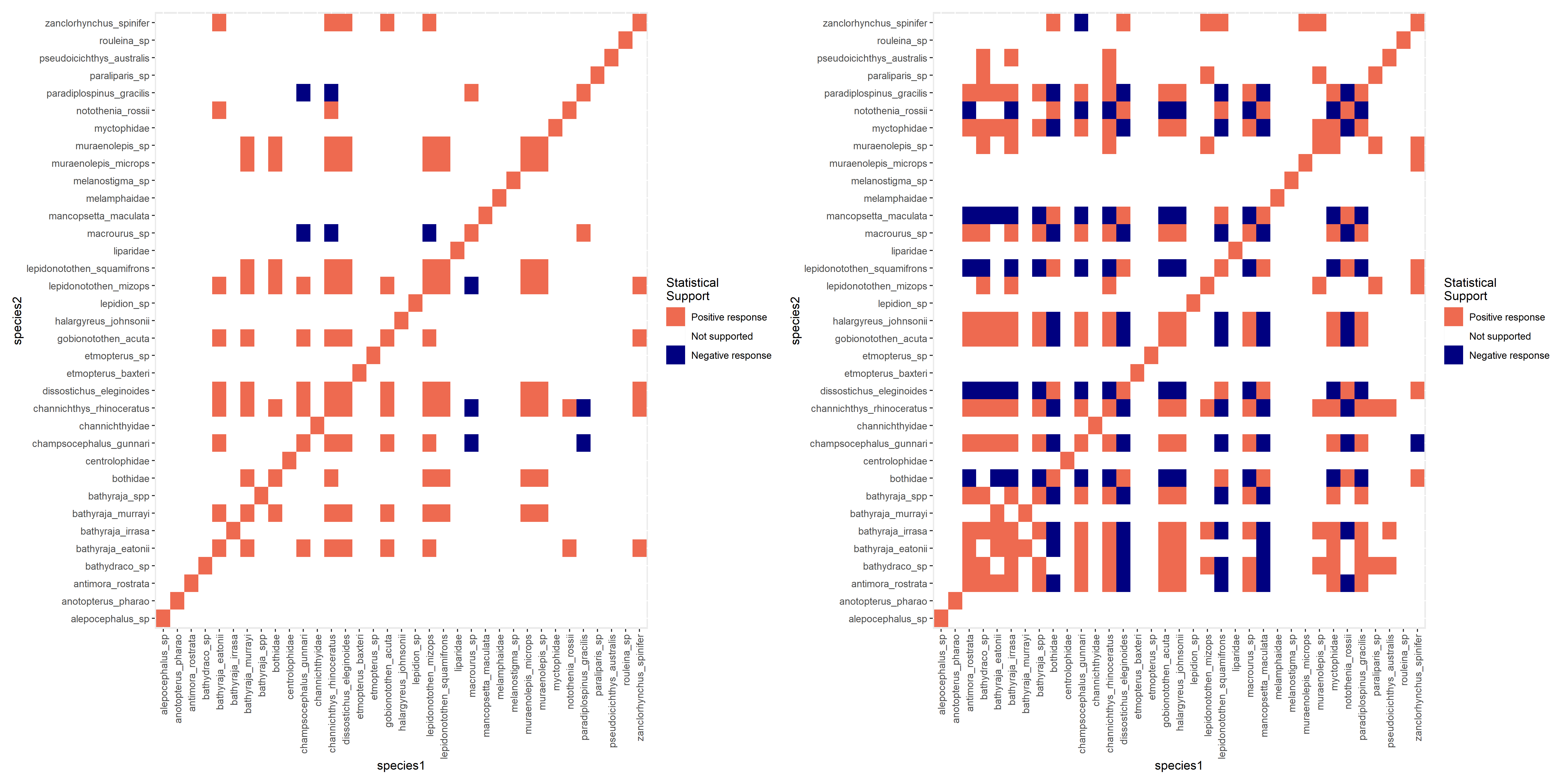 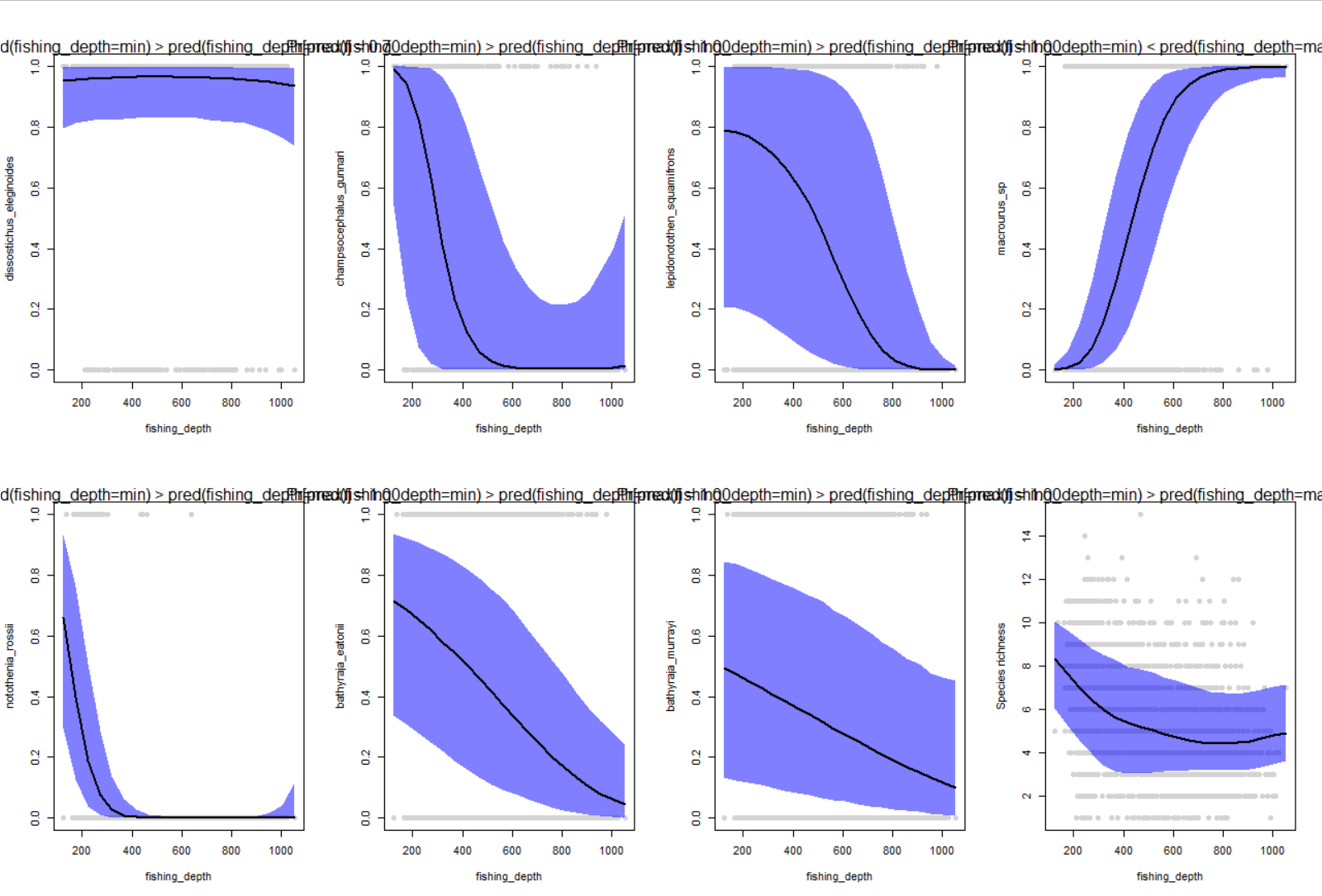 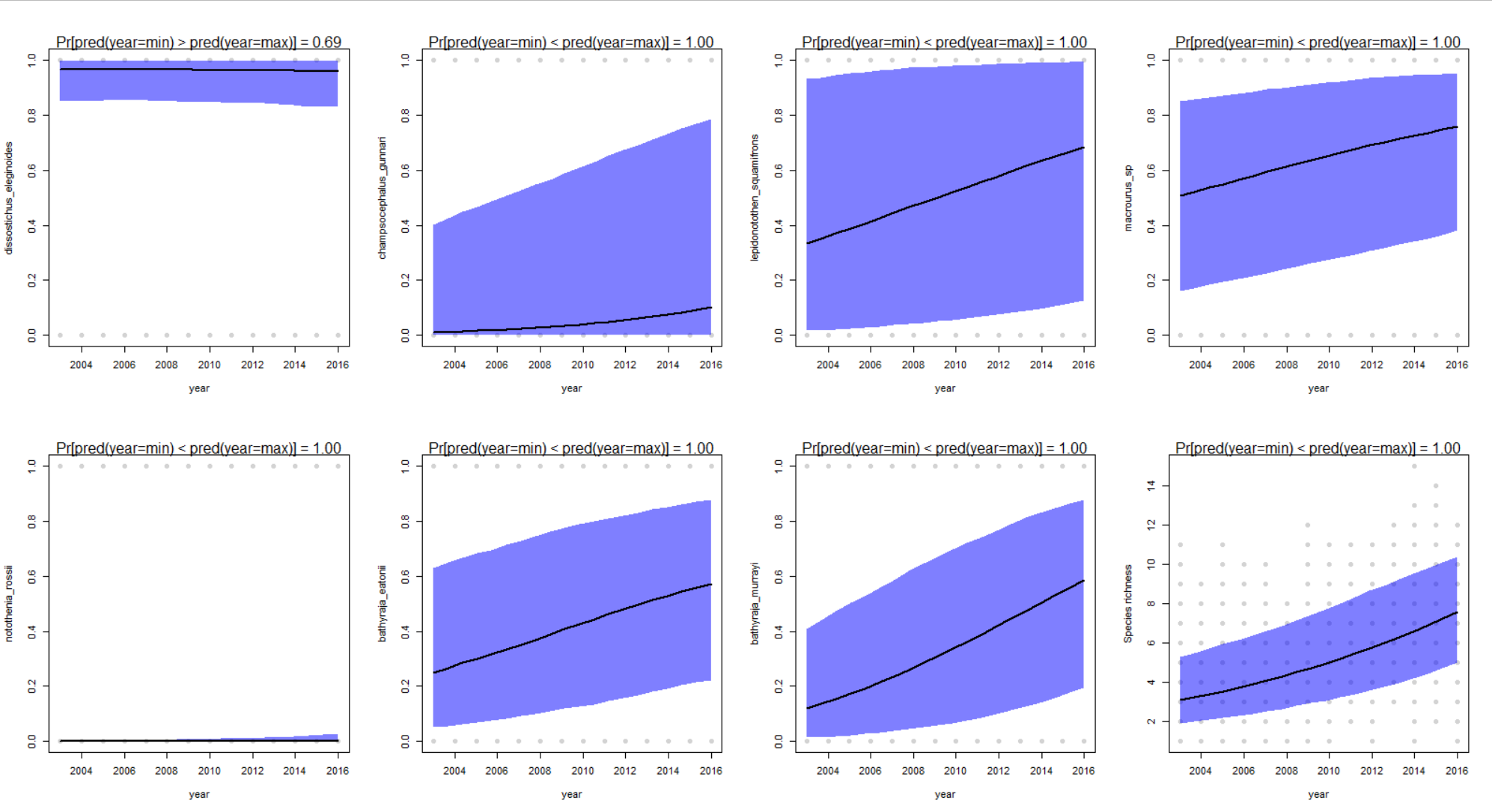 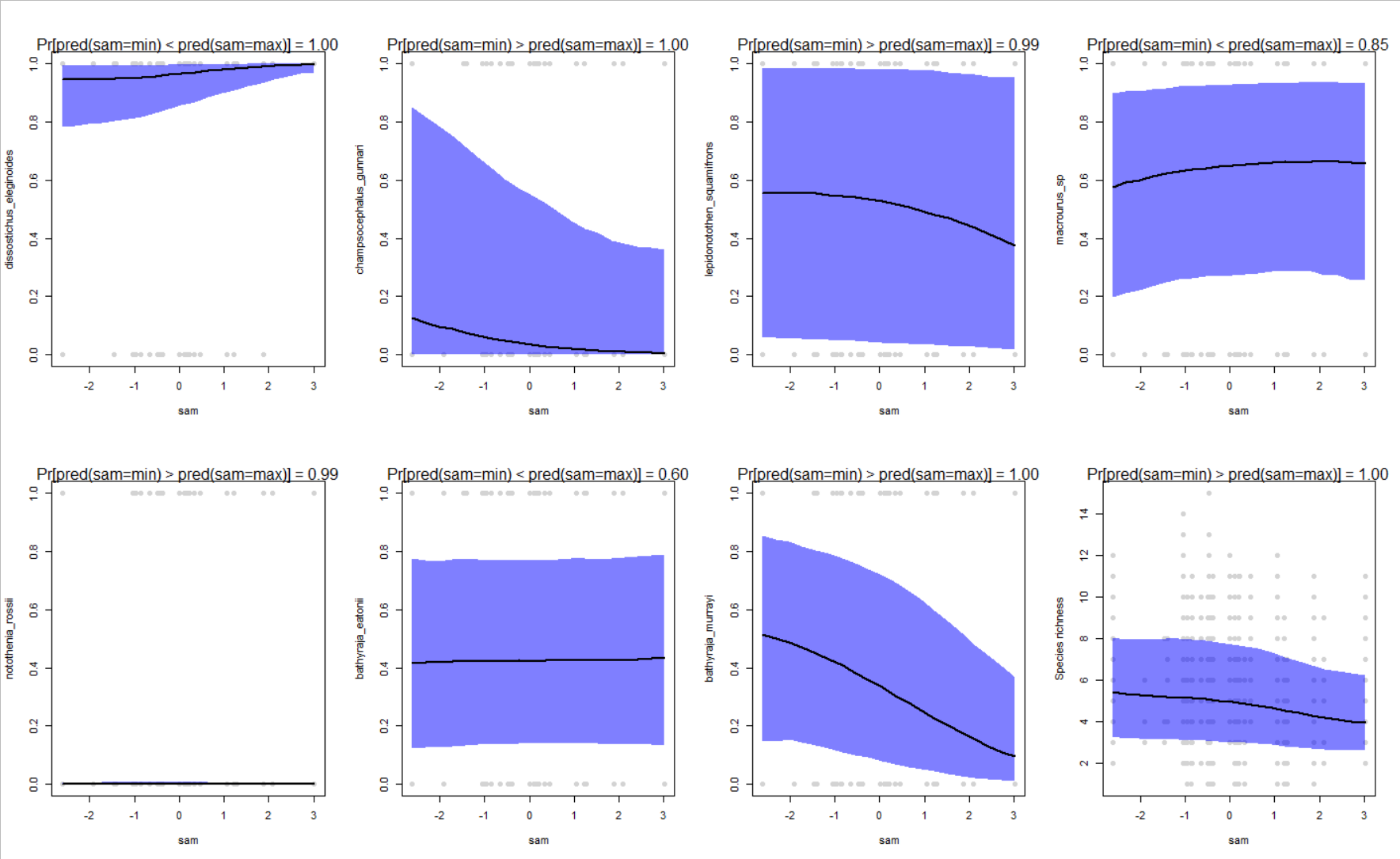 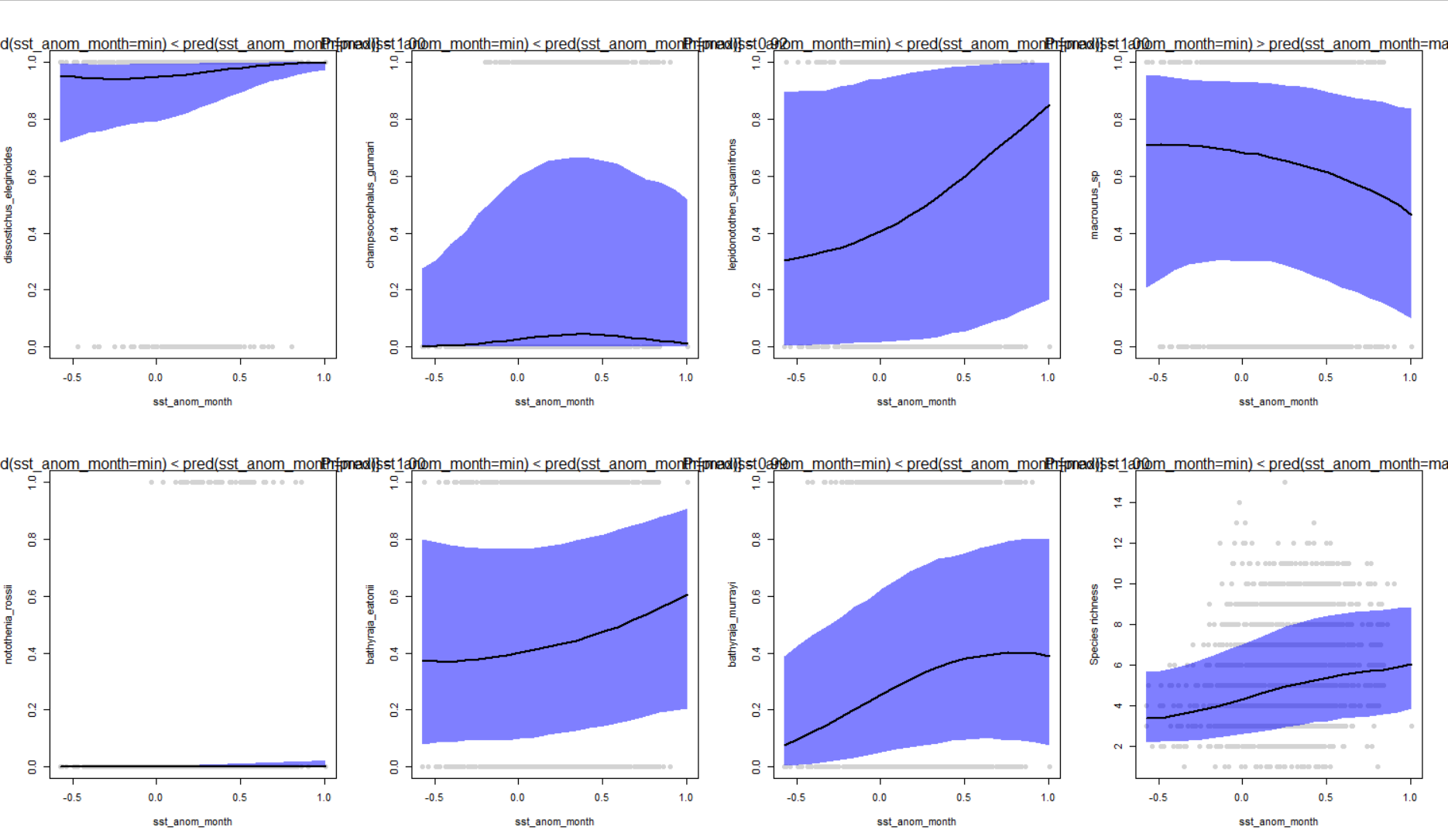 Abundance conditional of presence model
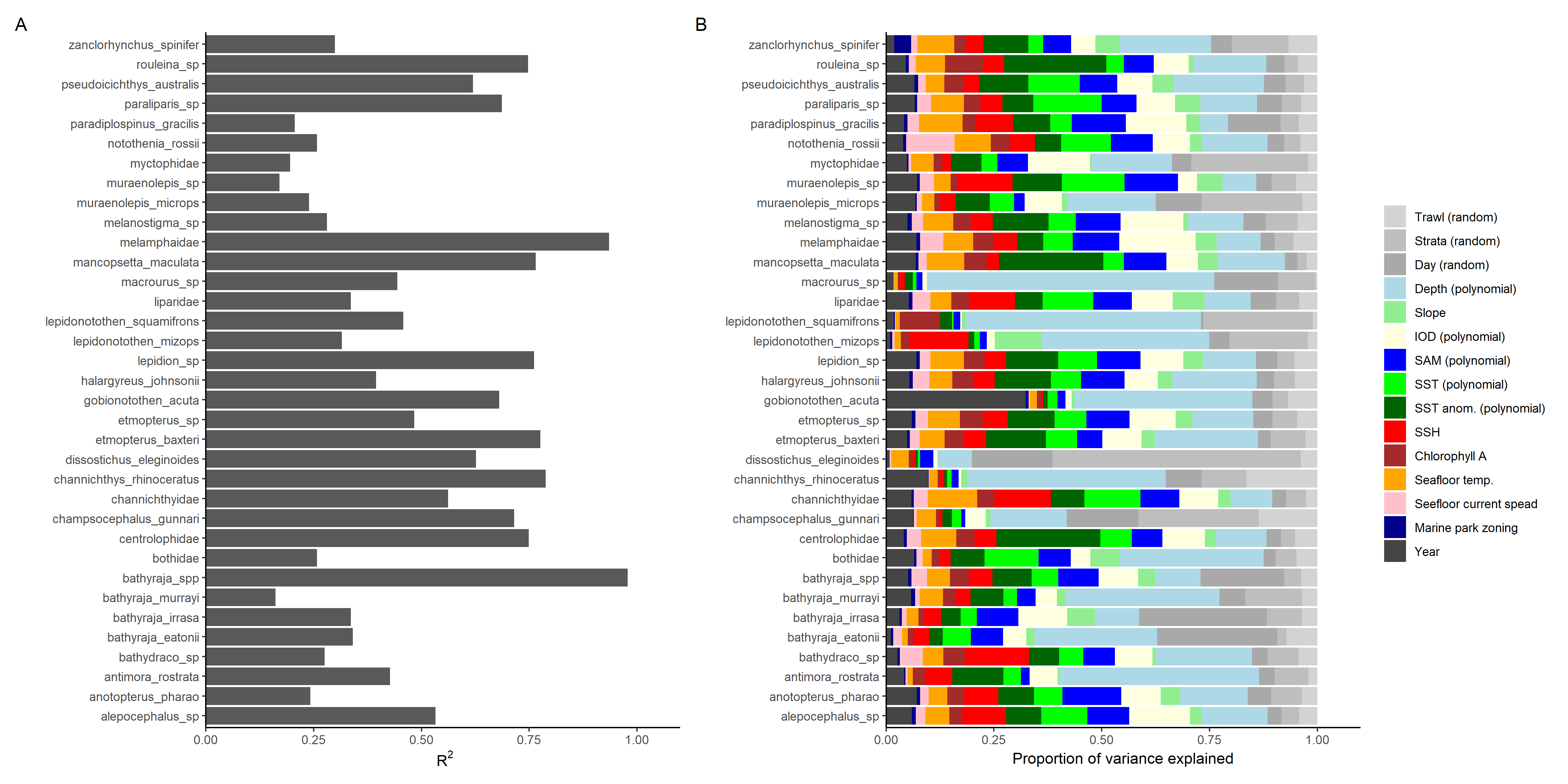 Abundance conditional of presence
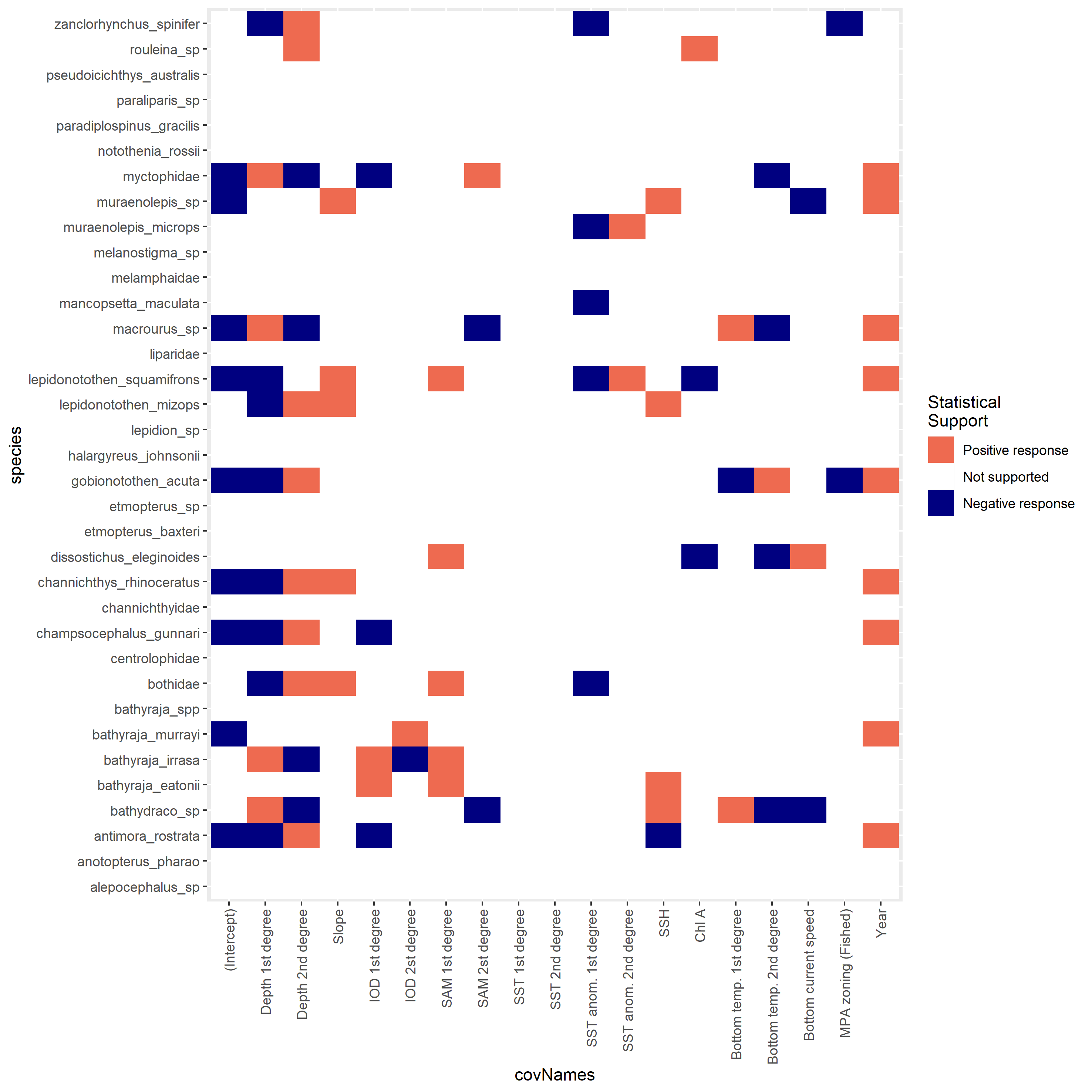 Abundance COP
Species – species associations
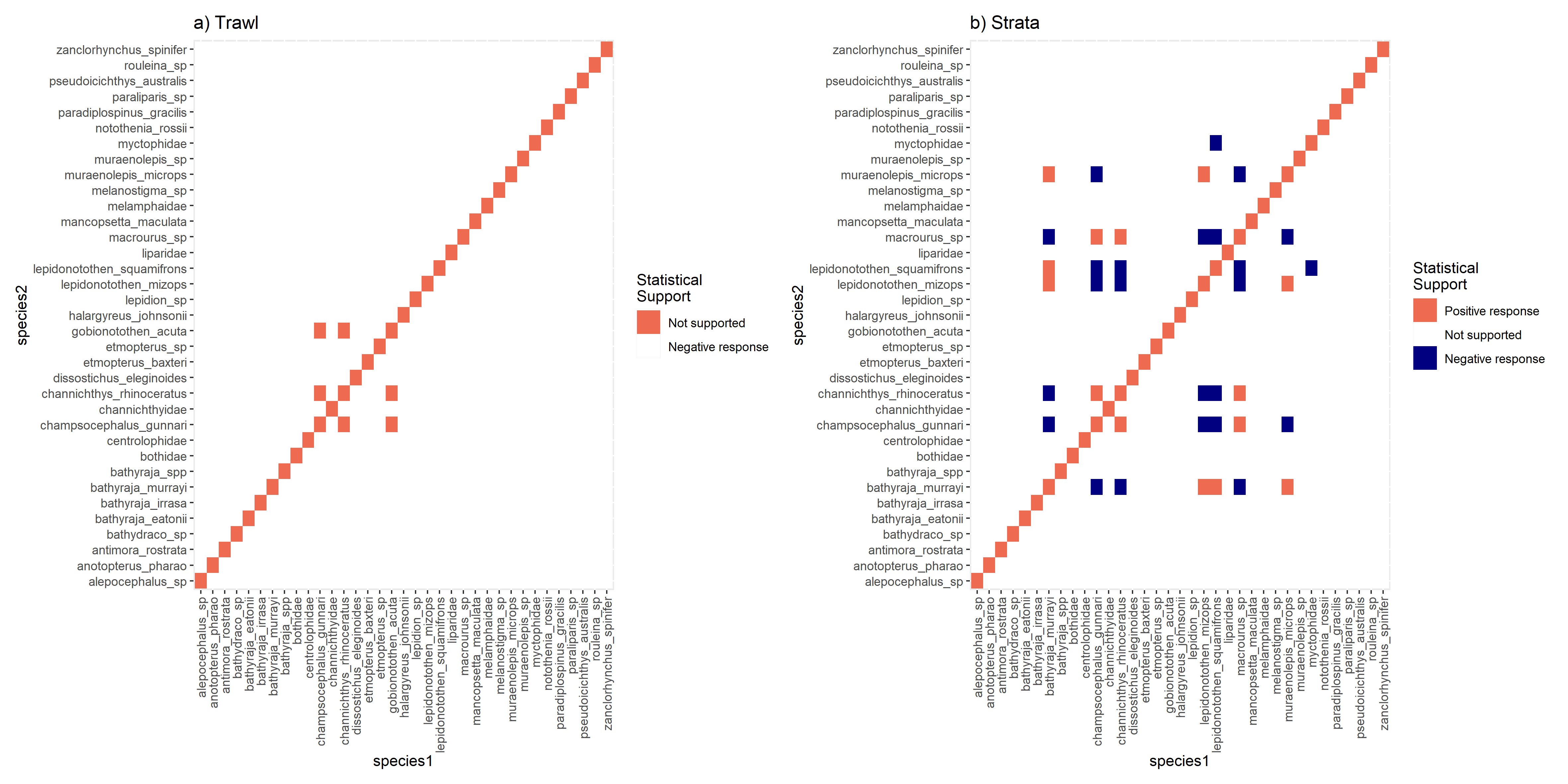 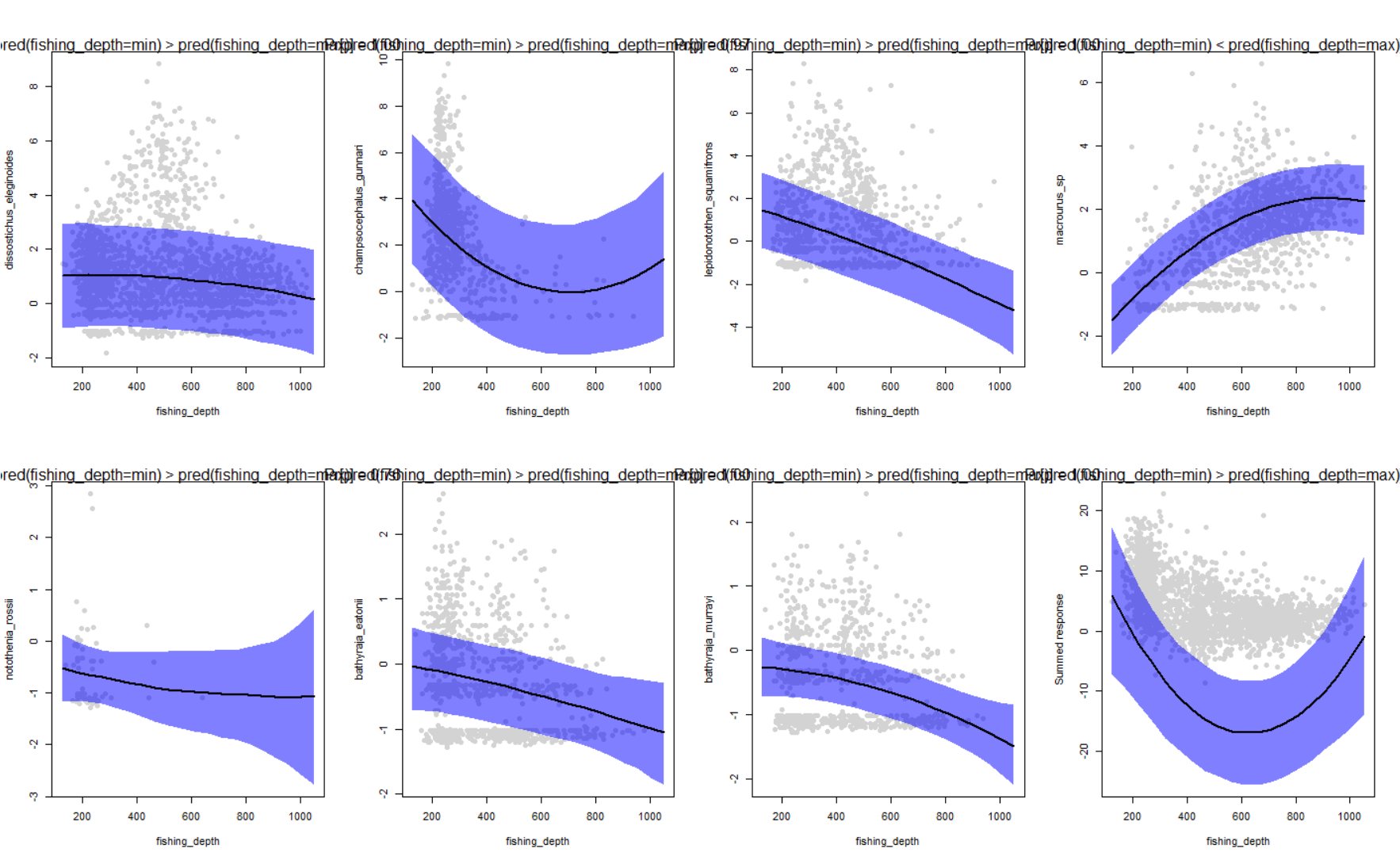 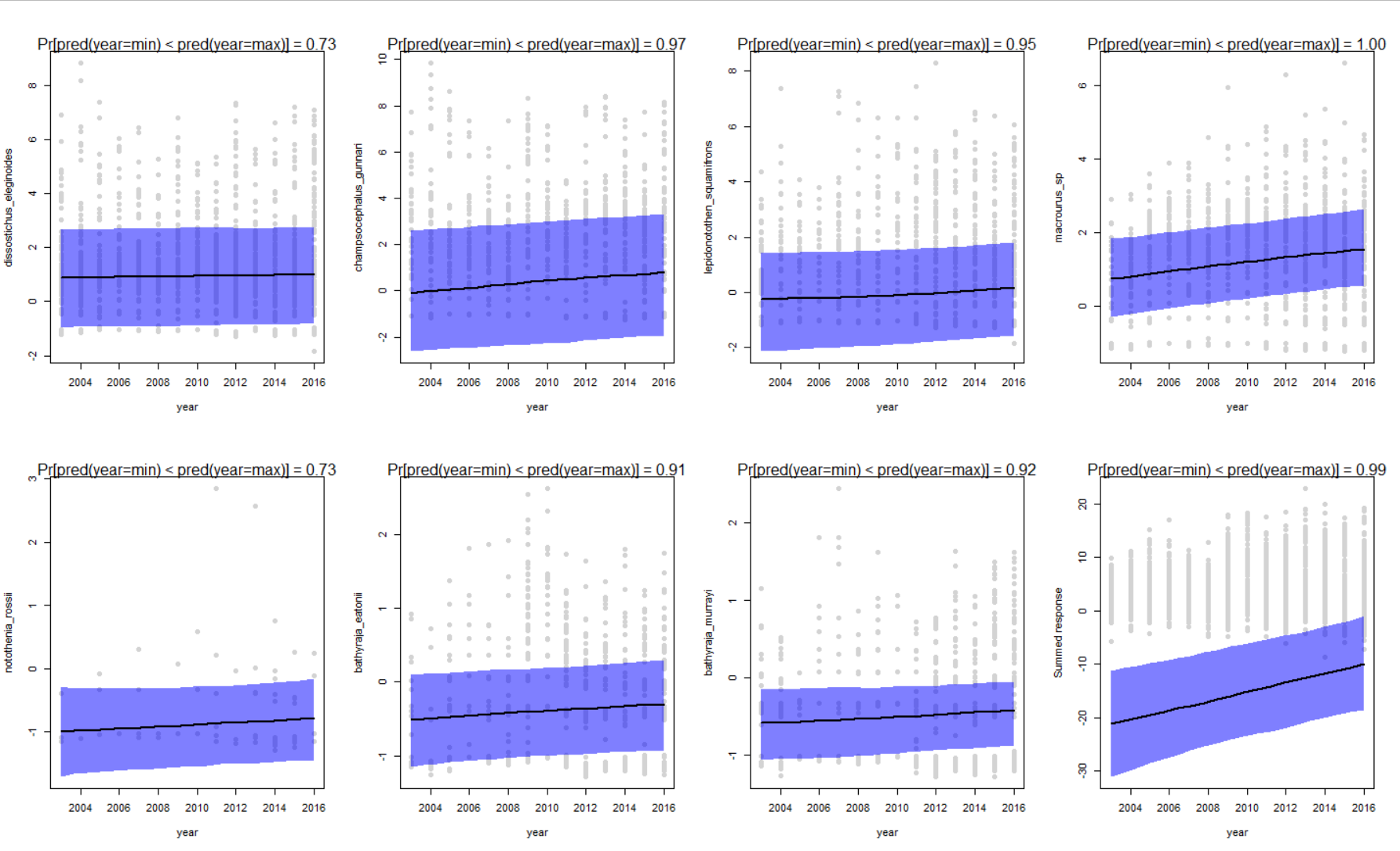 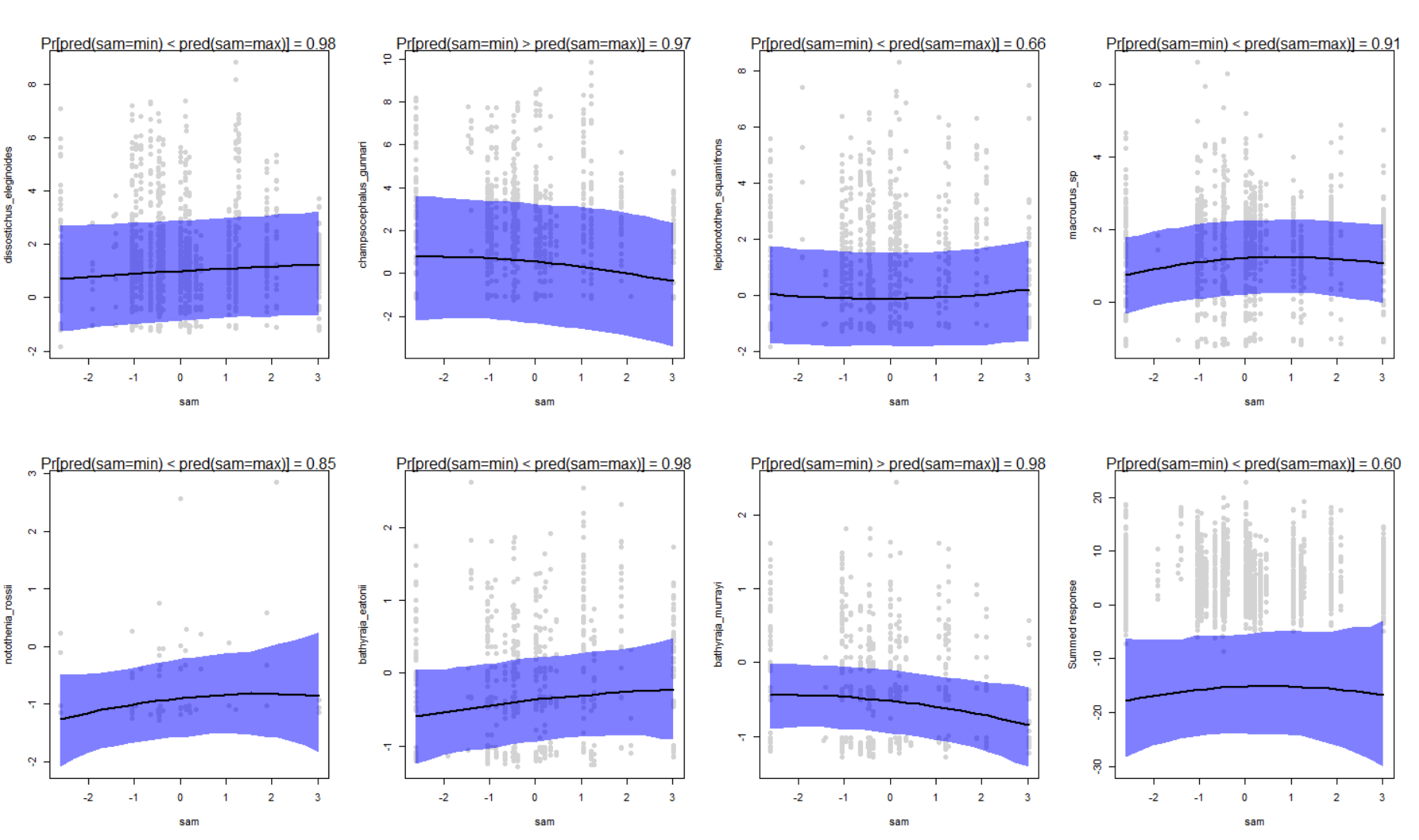 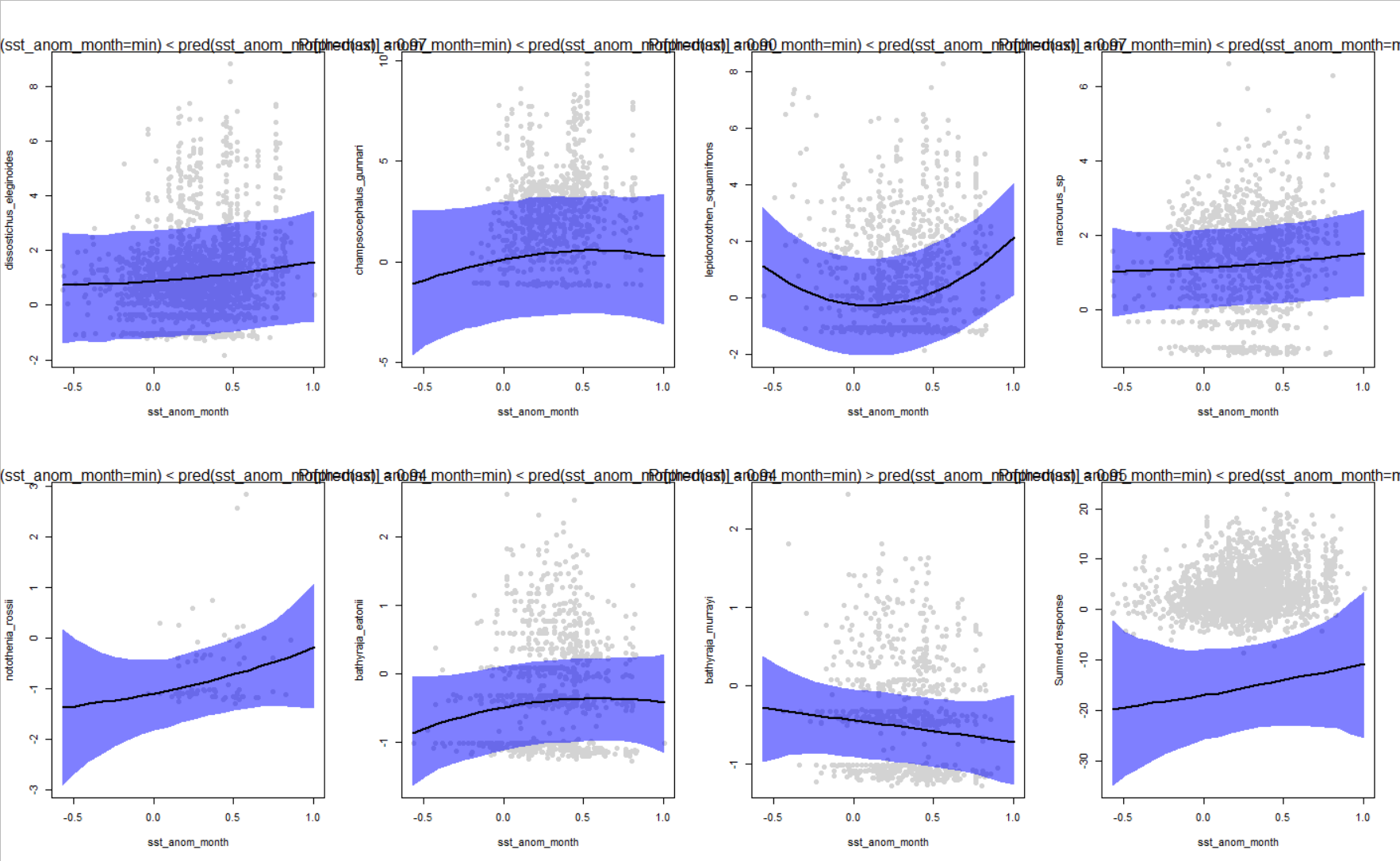 Key message -> Papers
Paper 1?
Pres./Abs v Abundance
Presence/Absence
Year
Relationships
Abundance COP
To what?
Climate change
Maps
Presence / absence
Abundance COP
Combined?
Fishing pressure / management
Paper 2?
Relative strength of information
Dependence scale		Community ecology
Traits